Místní názvy
- U Andresů
- U Karušků
- Pomalovna
- Buškovský statek
Pomístní názvy
Nad hájem
Na pískách
Budlín
Křečen
U třech dubů
Svatostánek (AČ s. 101)
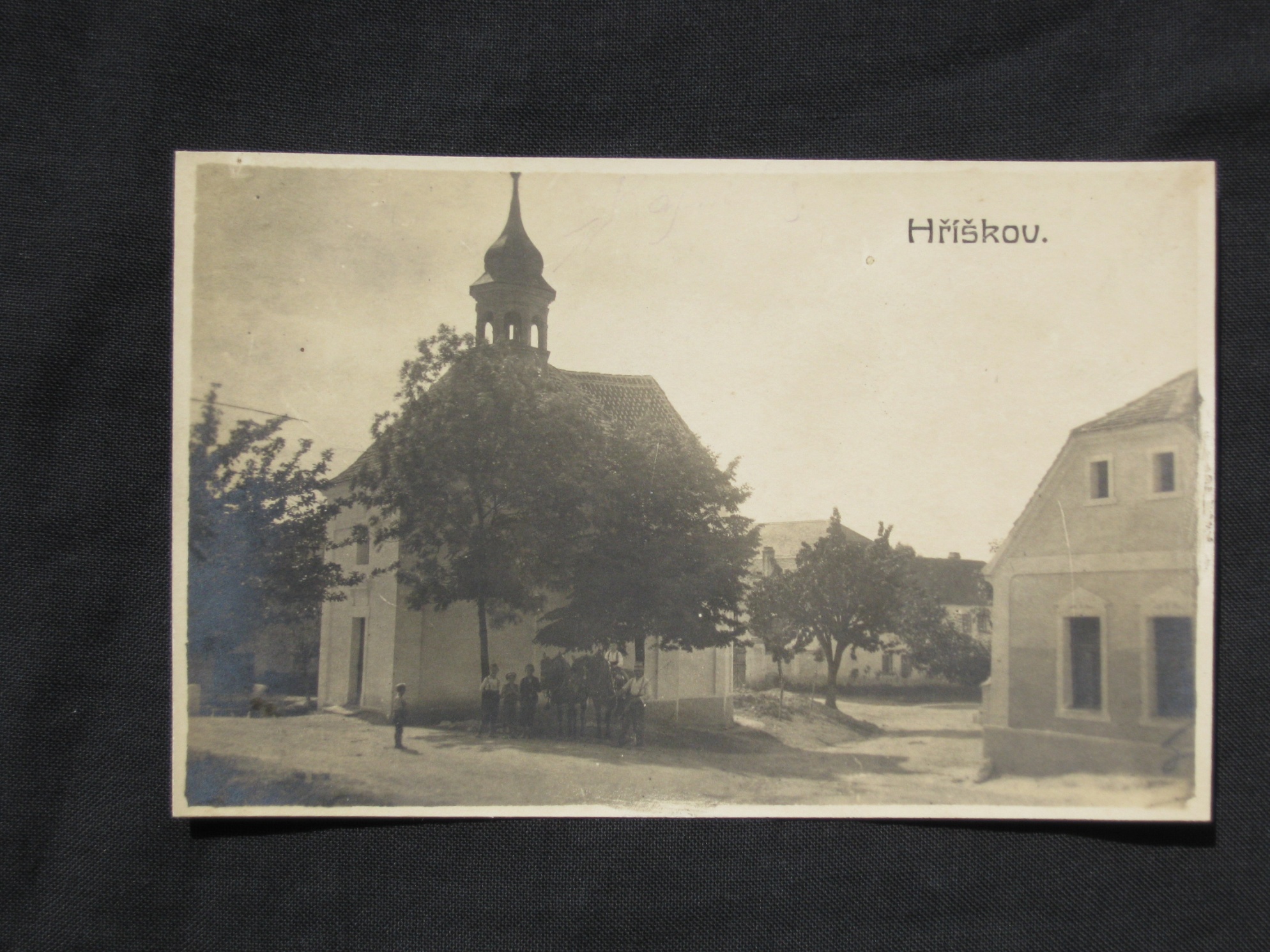 Nejstarší hospody (AČ s. 62, 105)
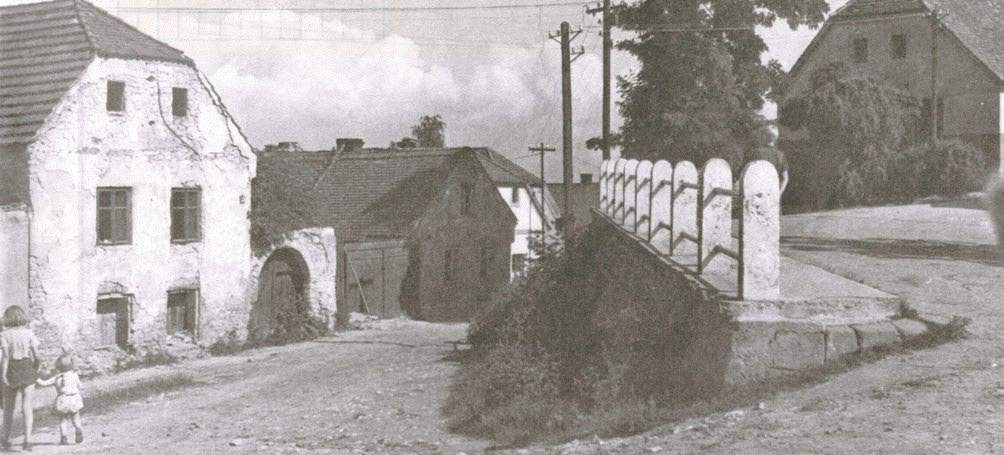 Nejstarší hříškovské rody
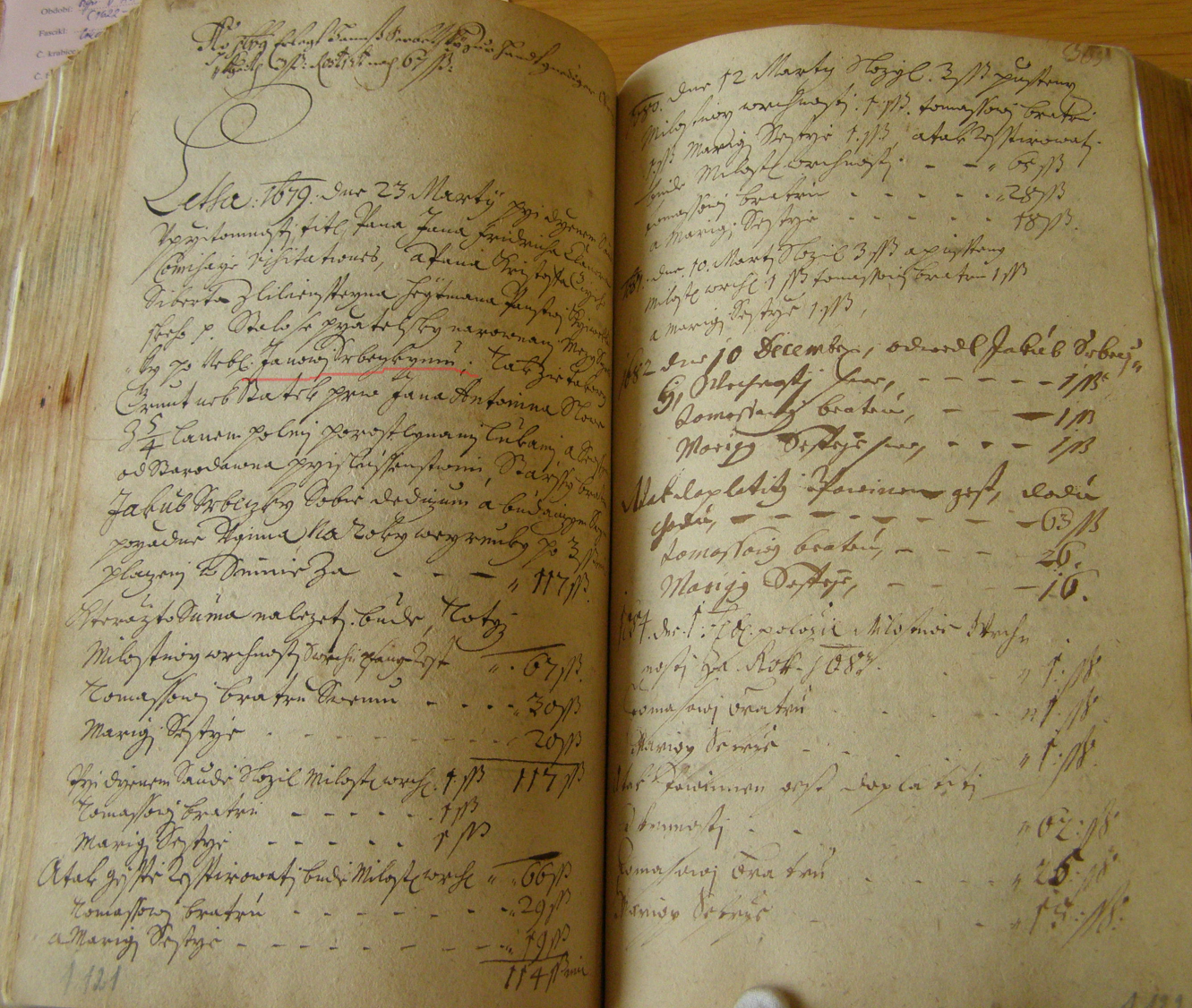 Rodokmeny
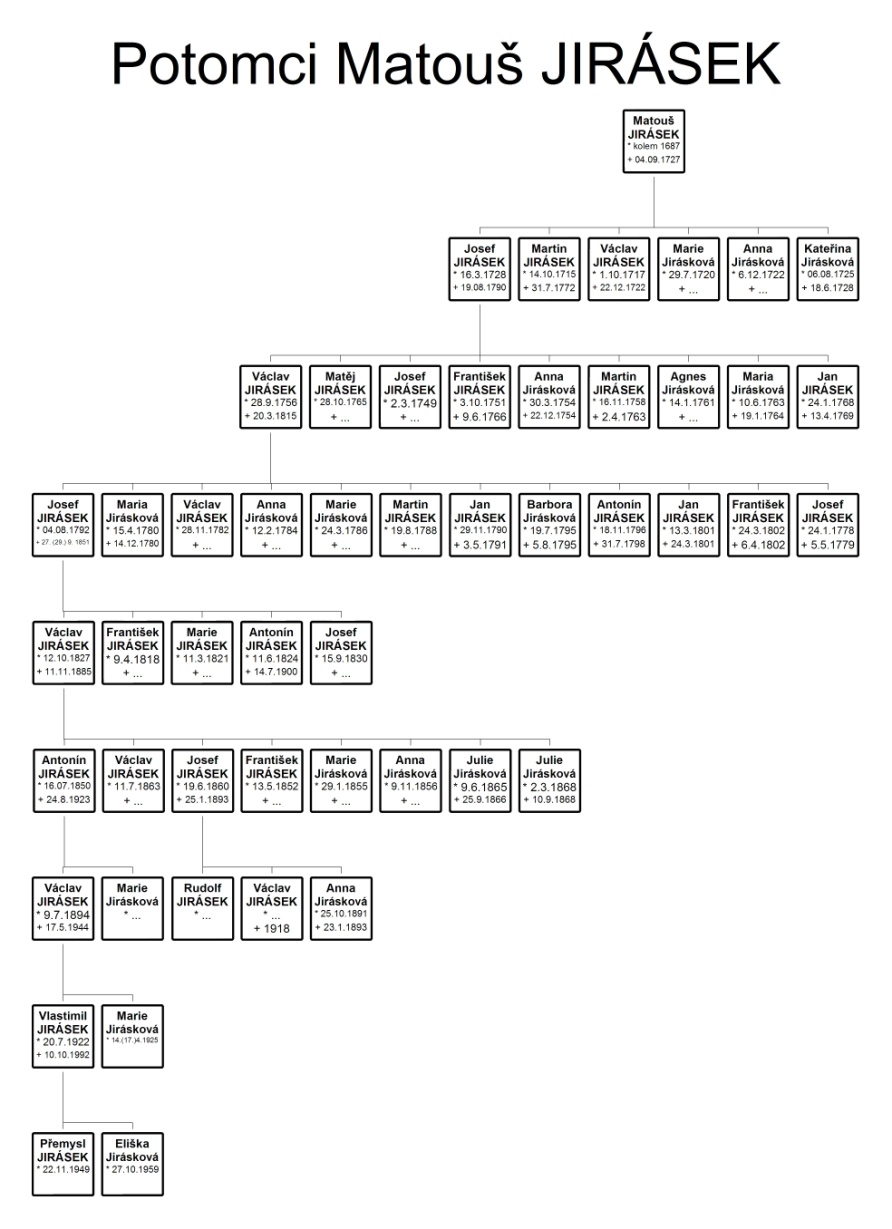 Hříškovská škola
(AČ s. 104, 132-133)
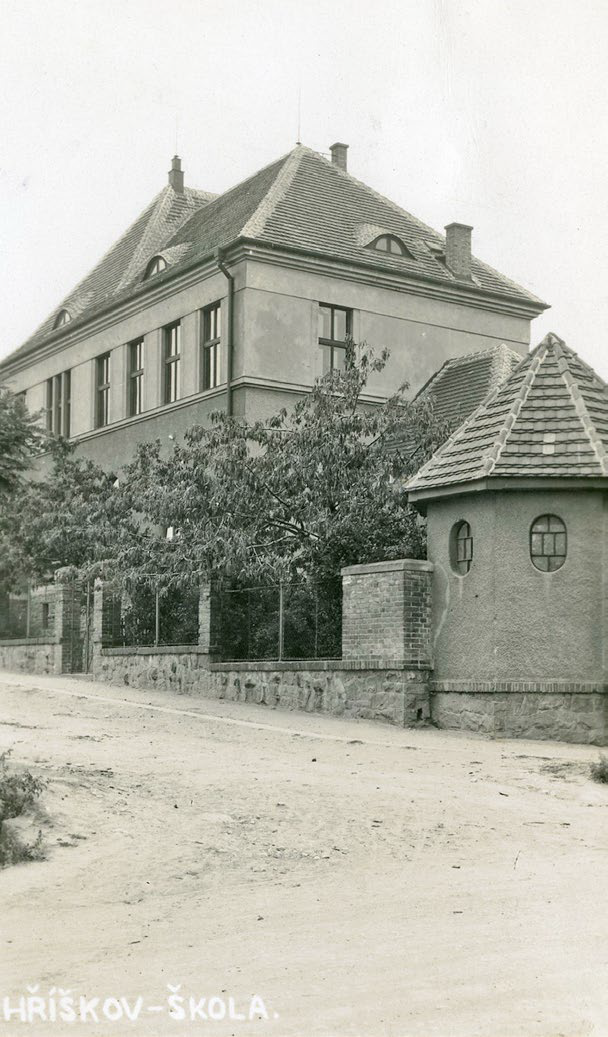 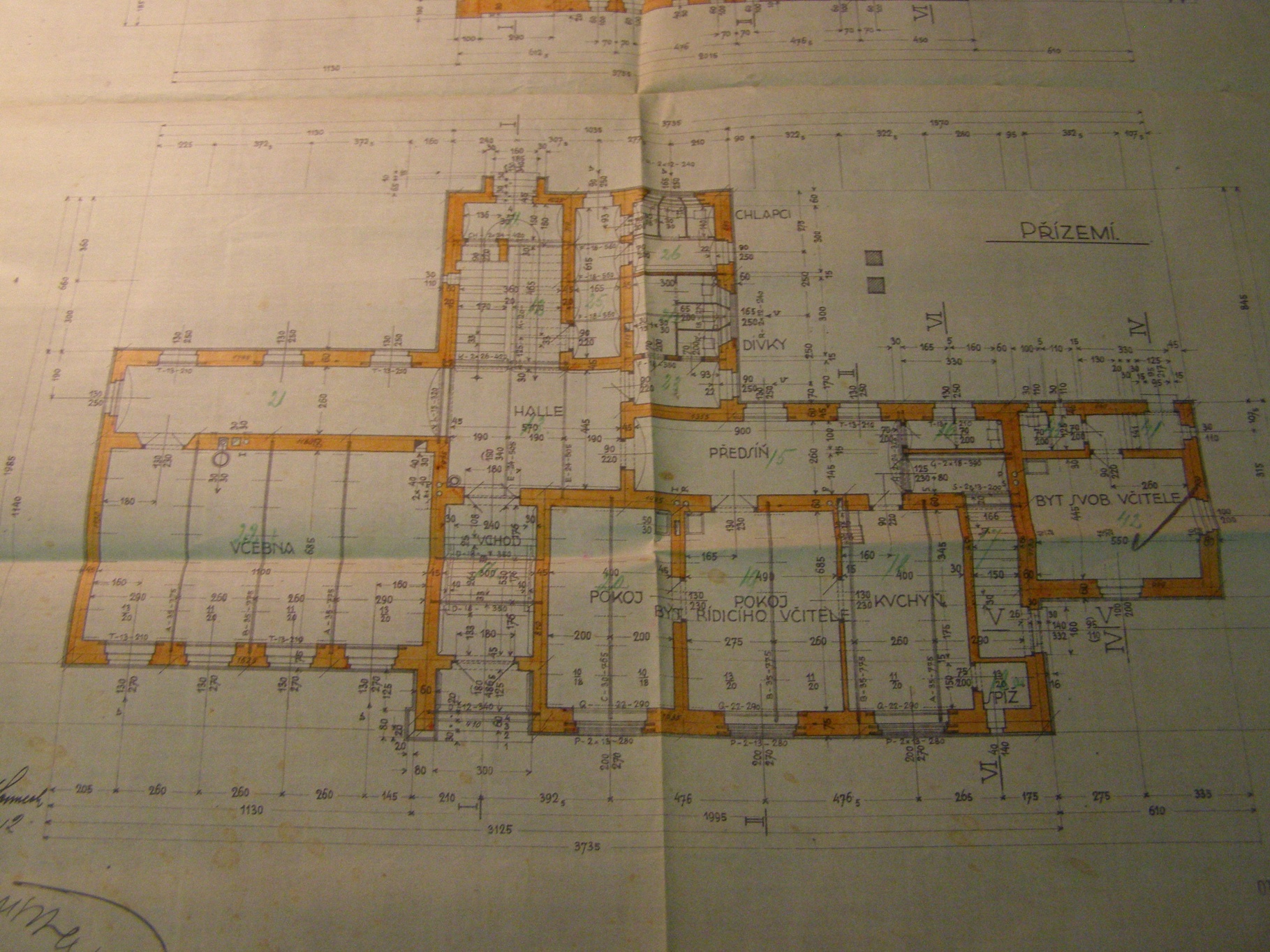 Hříškovské spolky
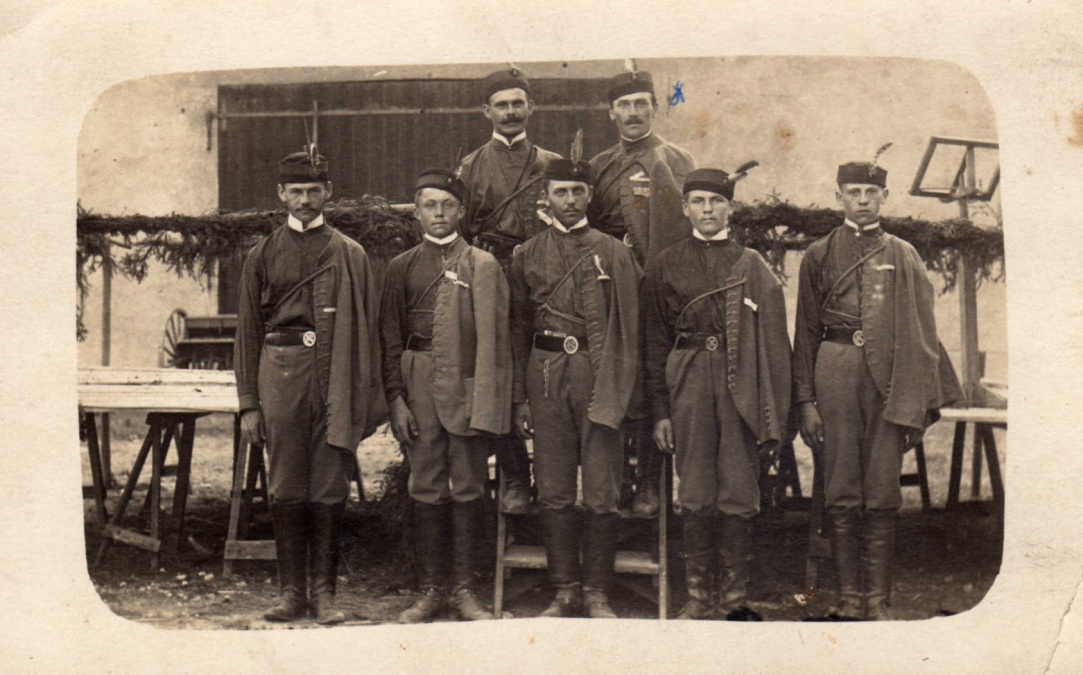 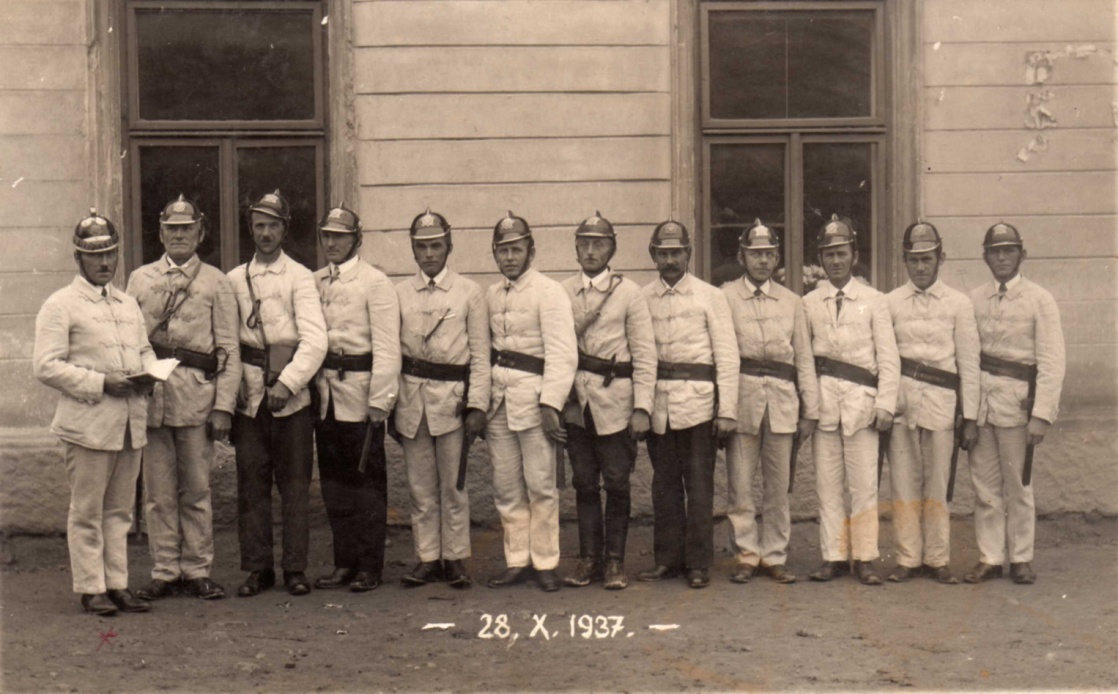 Sokolovna
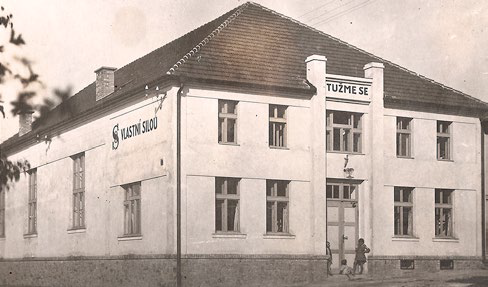 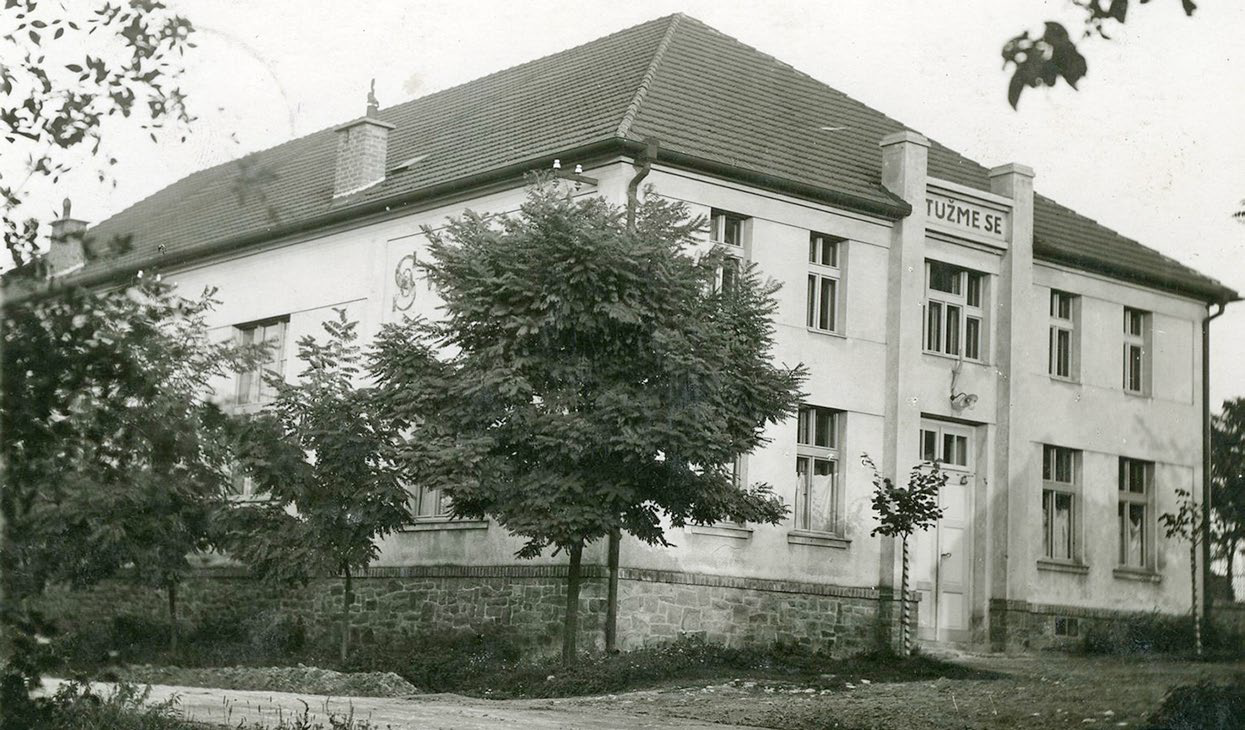 Nejstarší živnosti
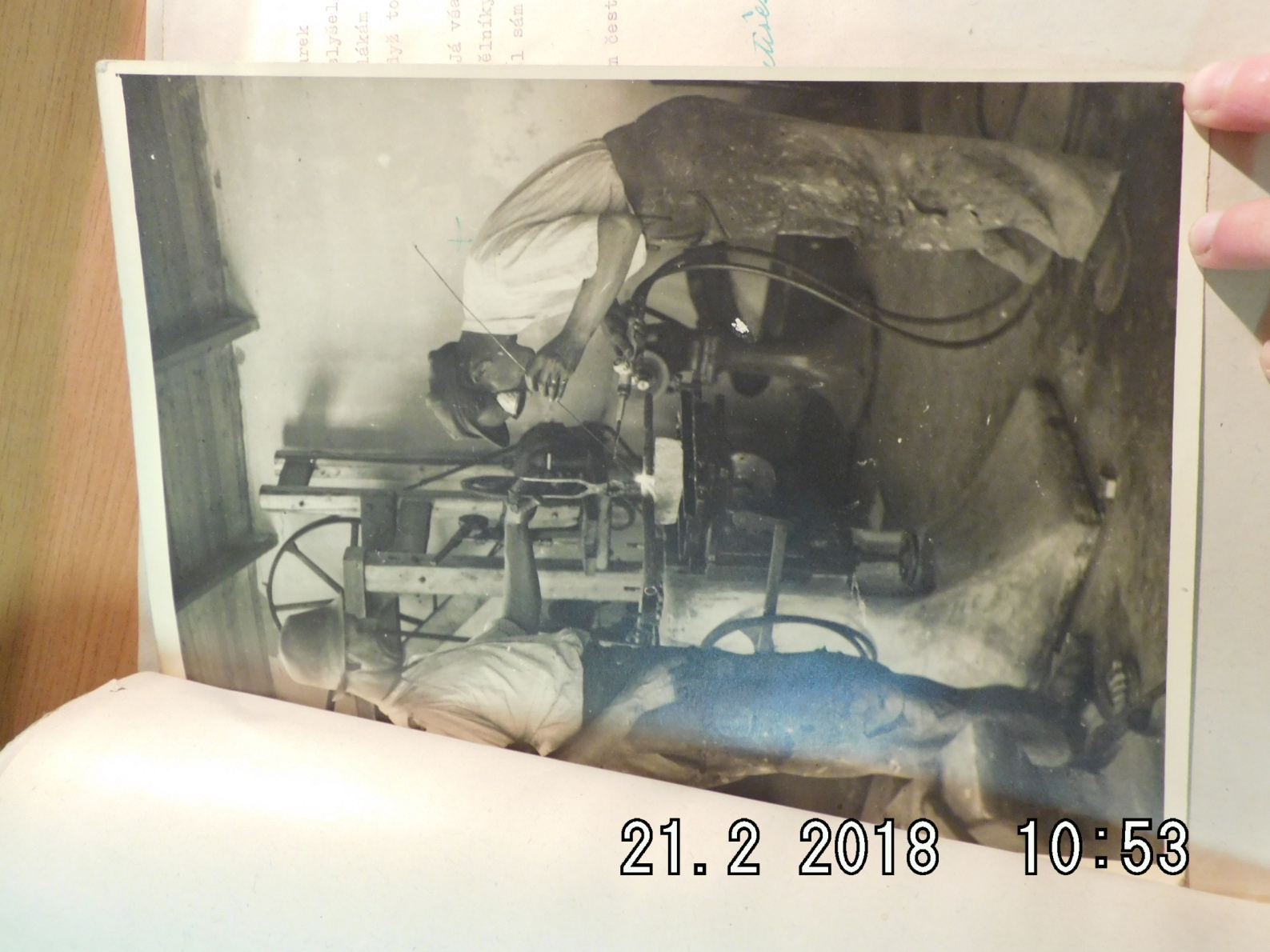 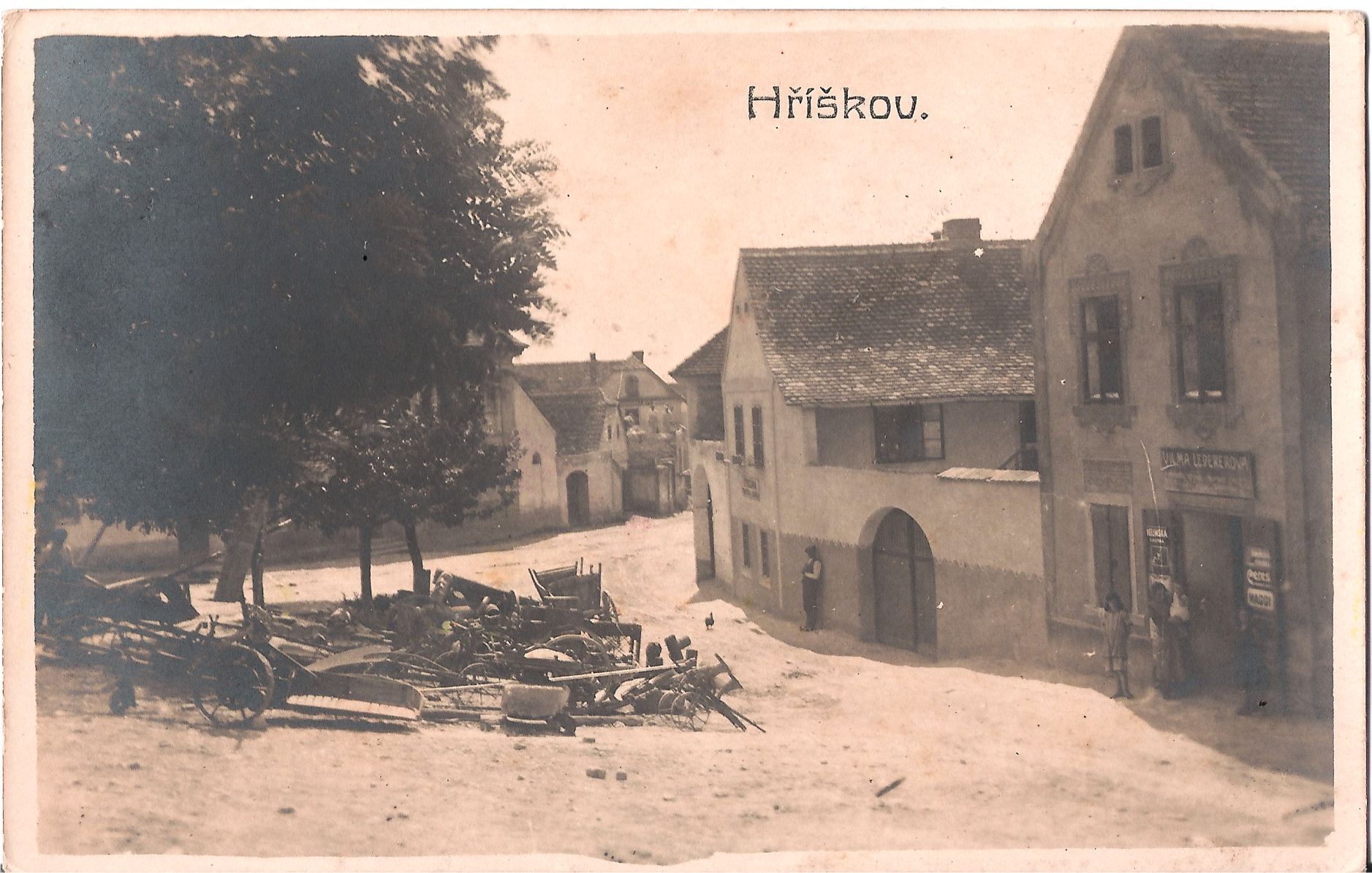 Židovská komunita
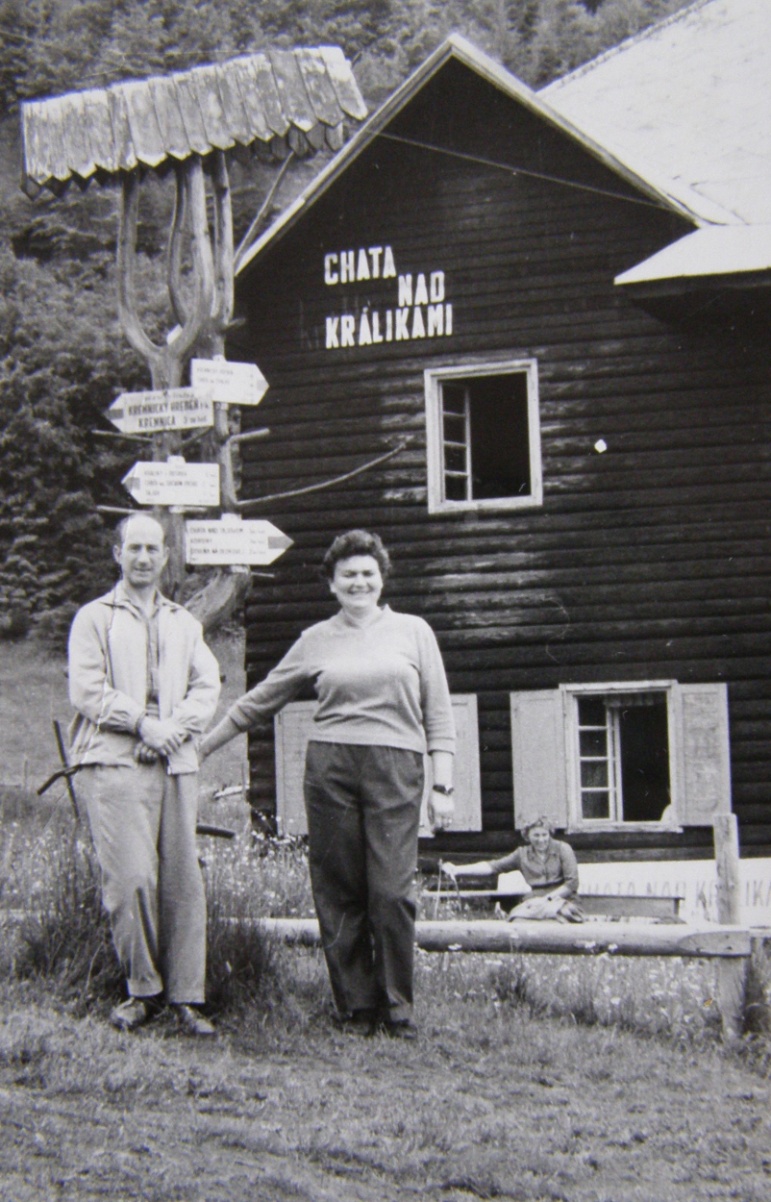 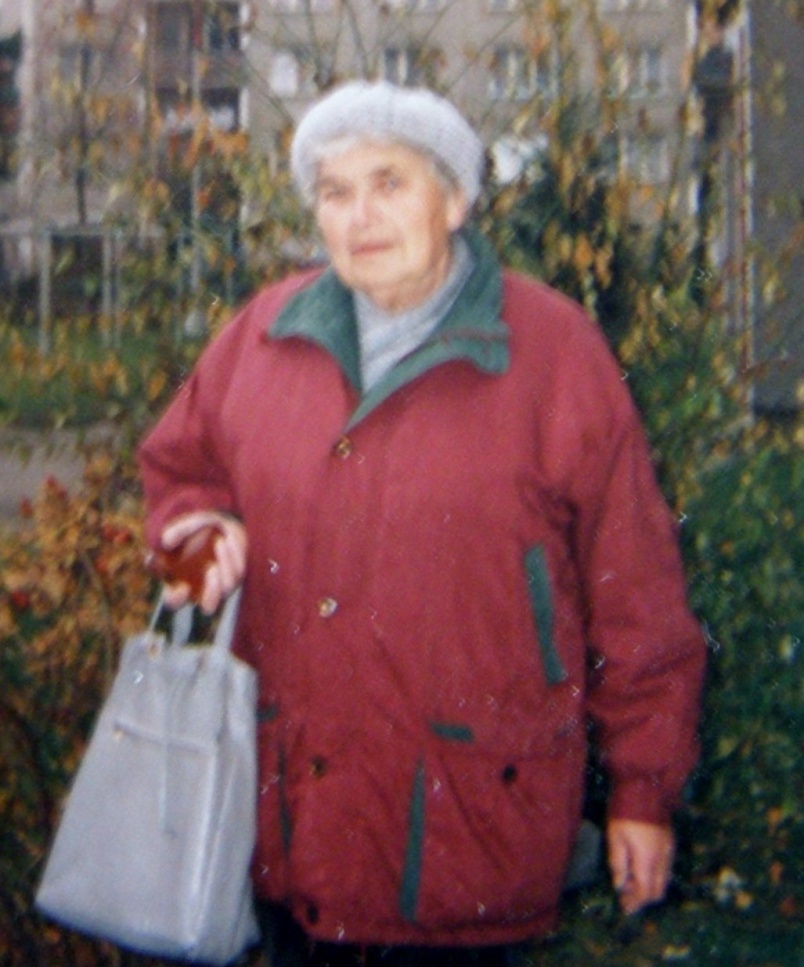 Hřbitov Hřivčice
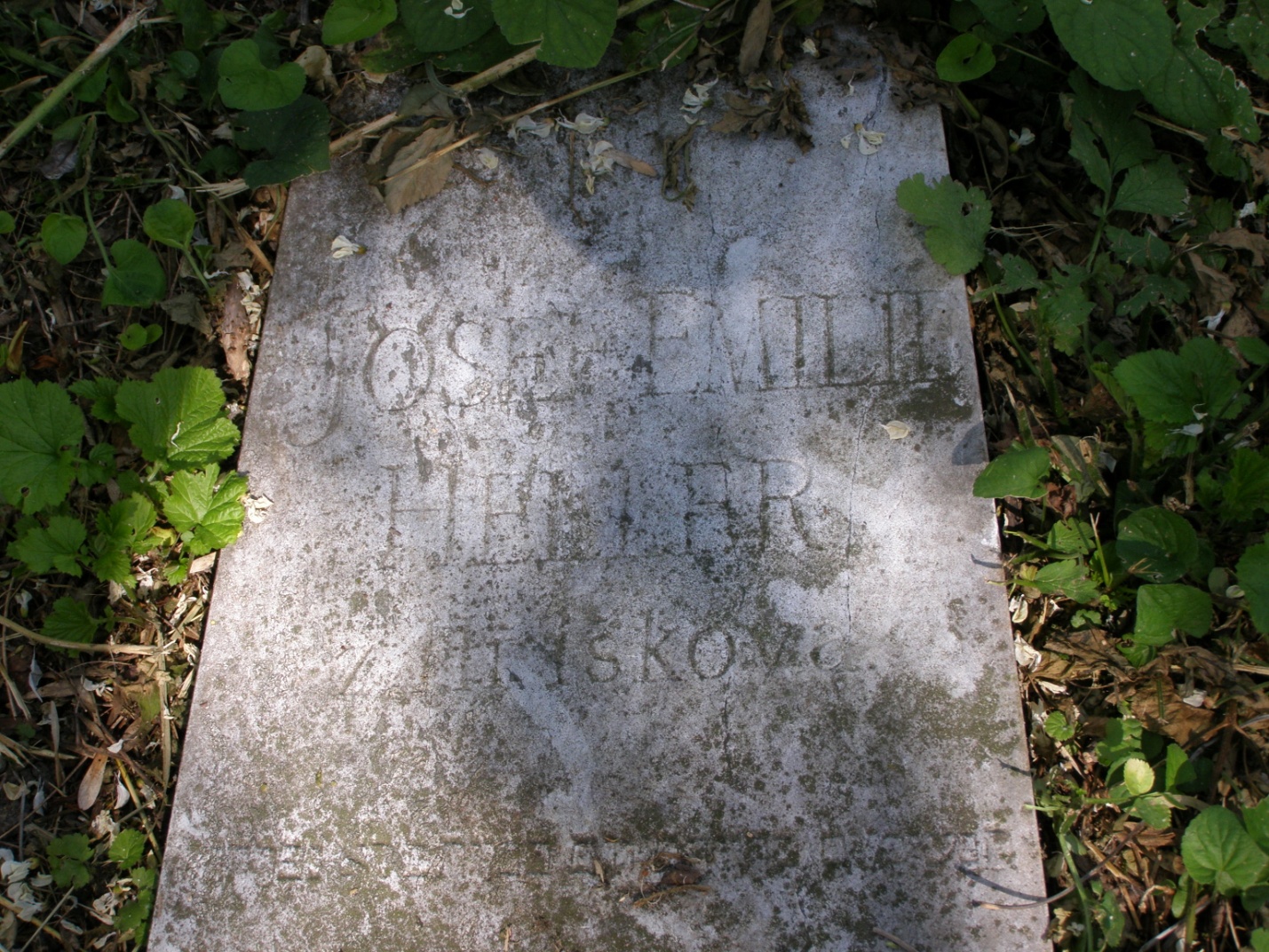 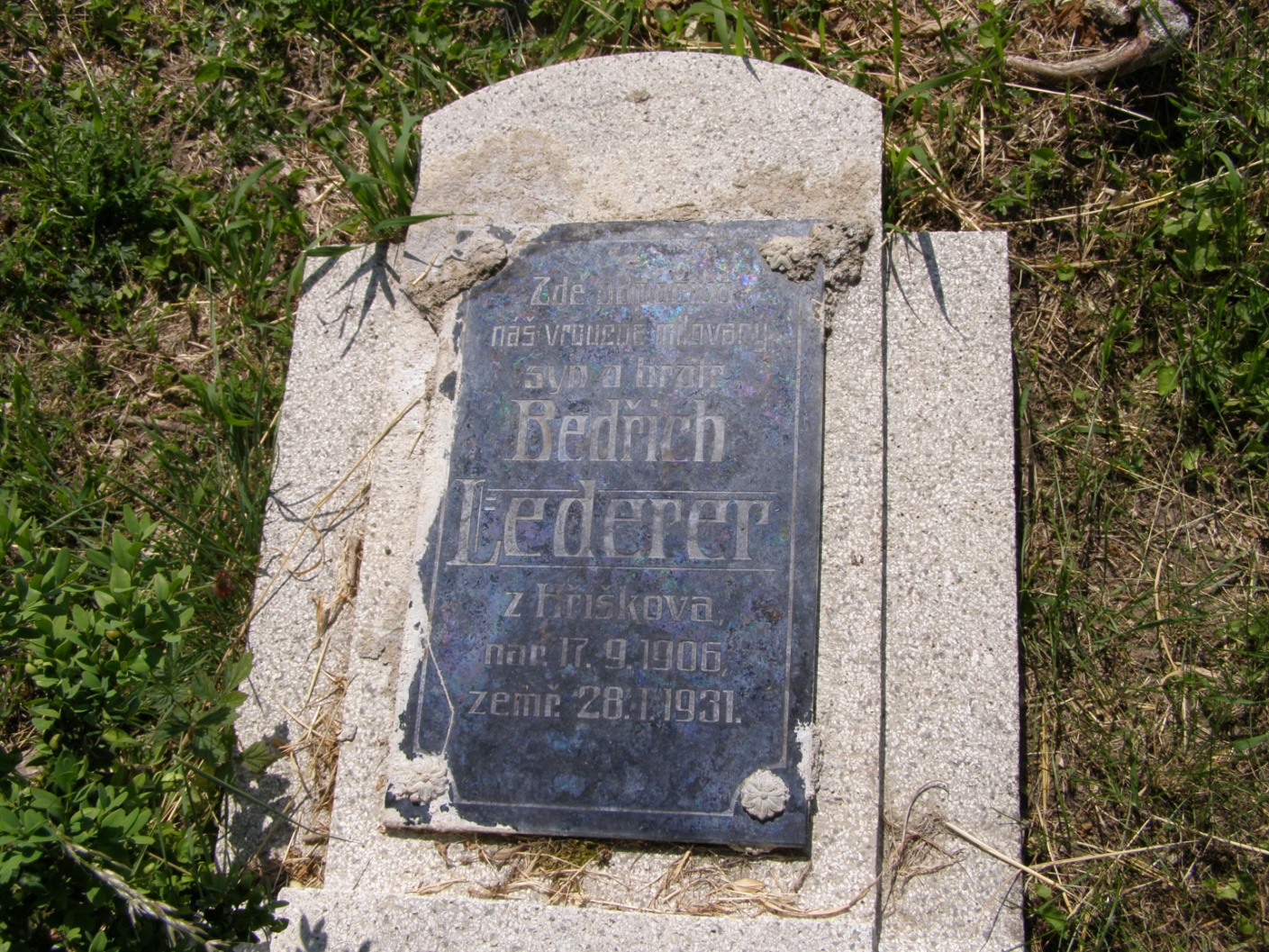 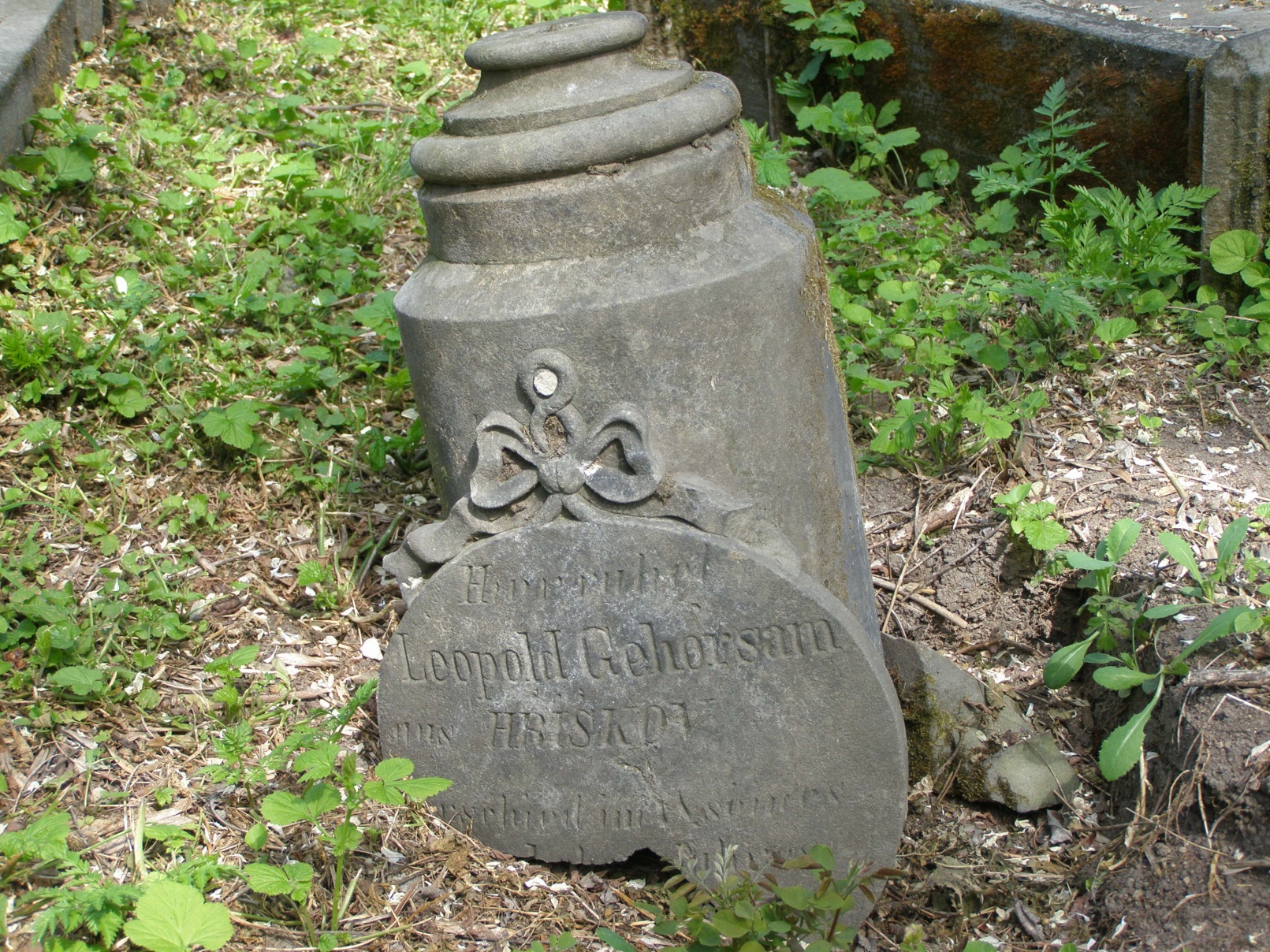 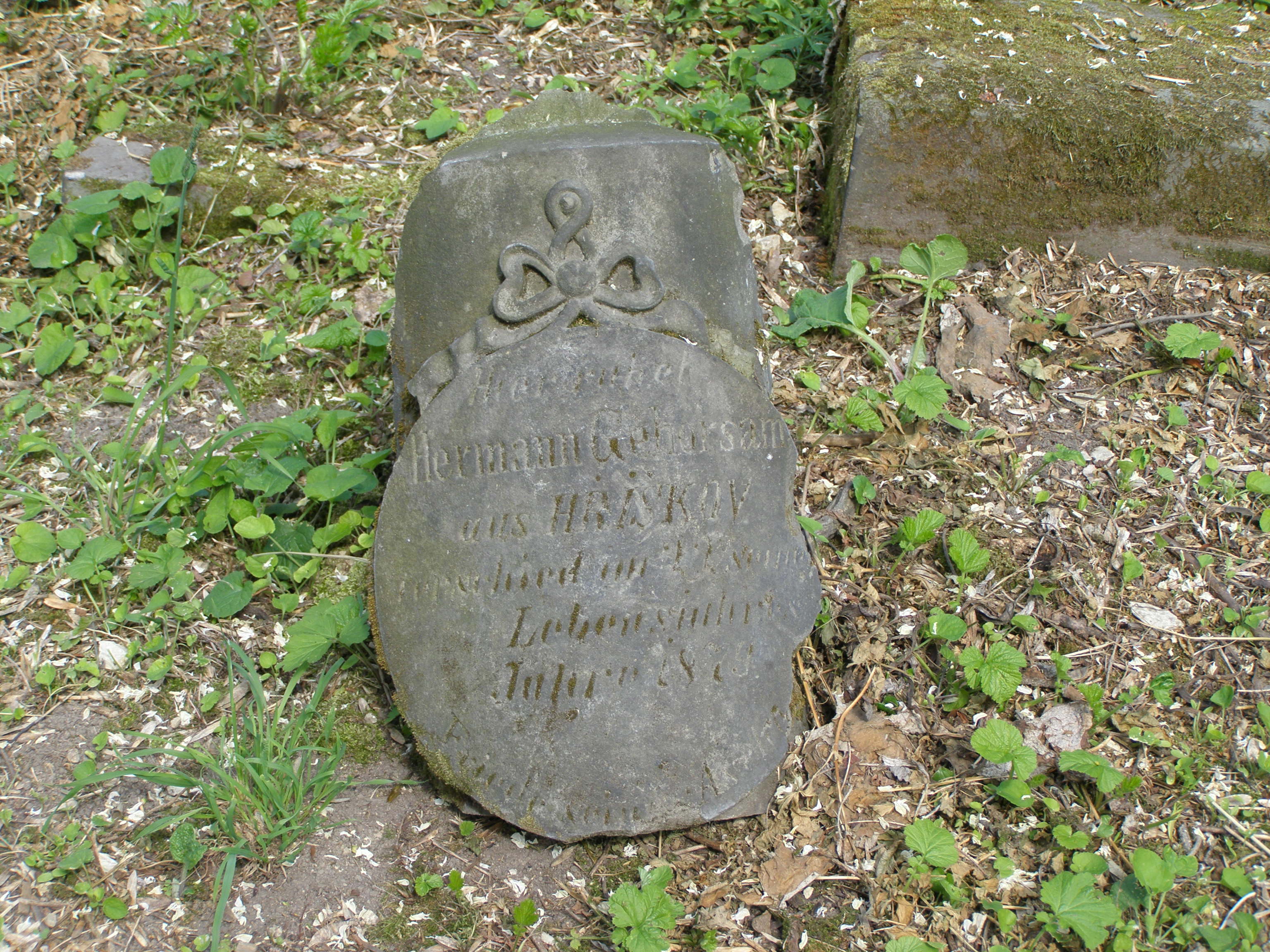 Případ Františka Kloze
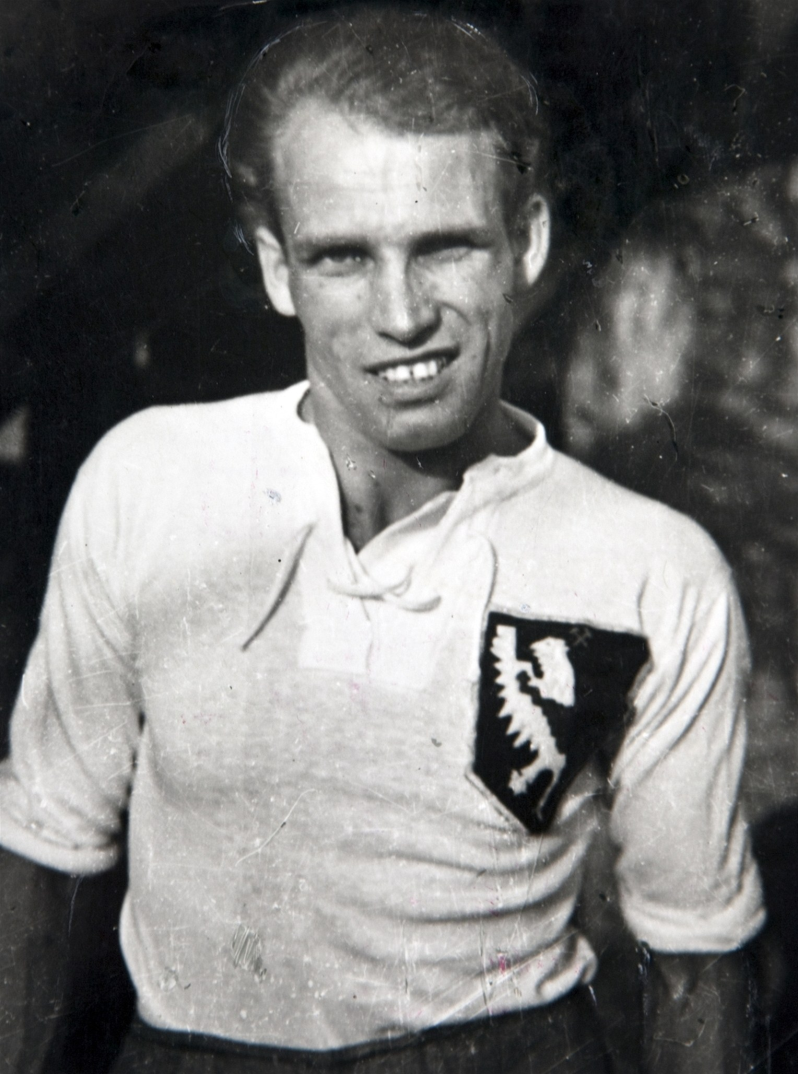 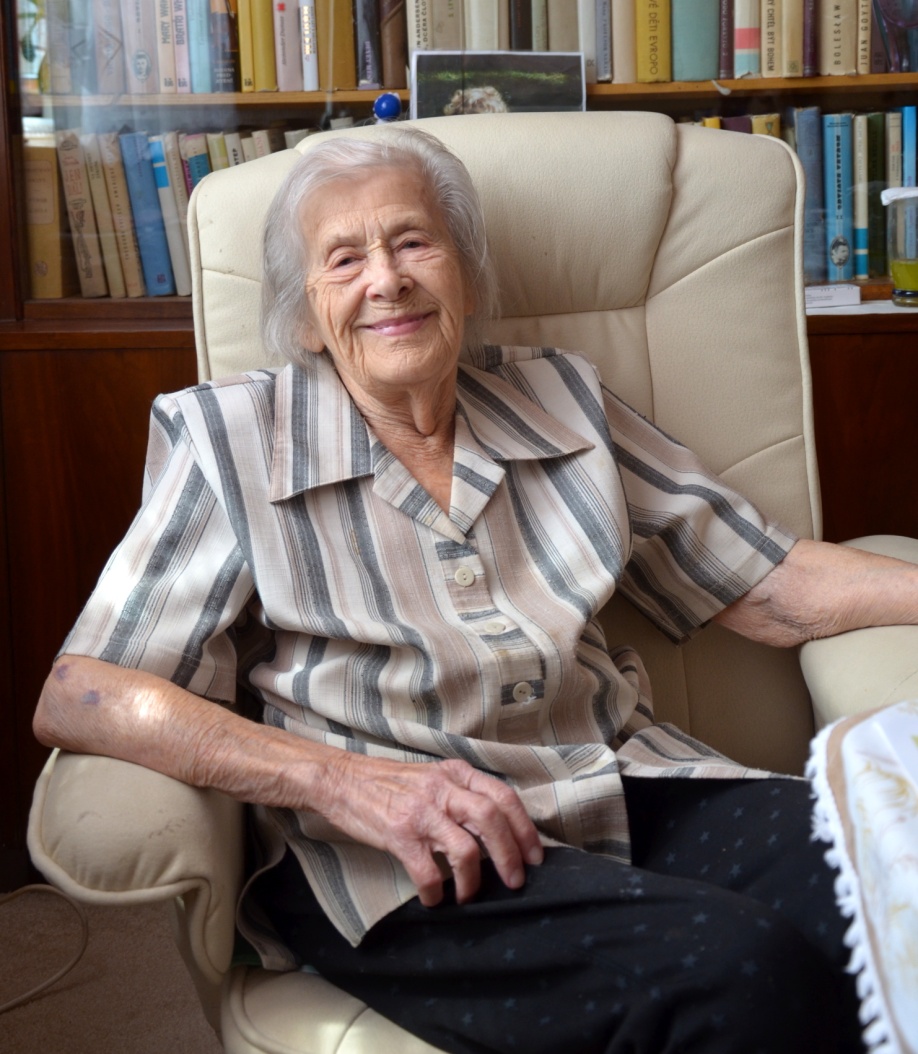 Razítka
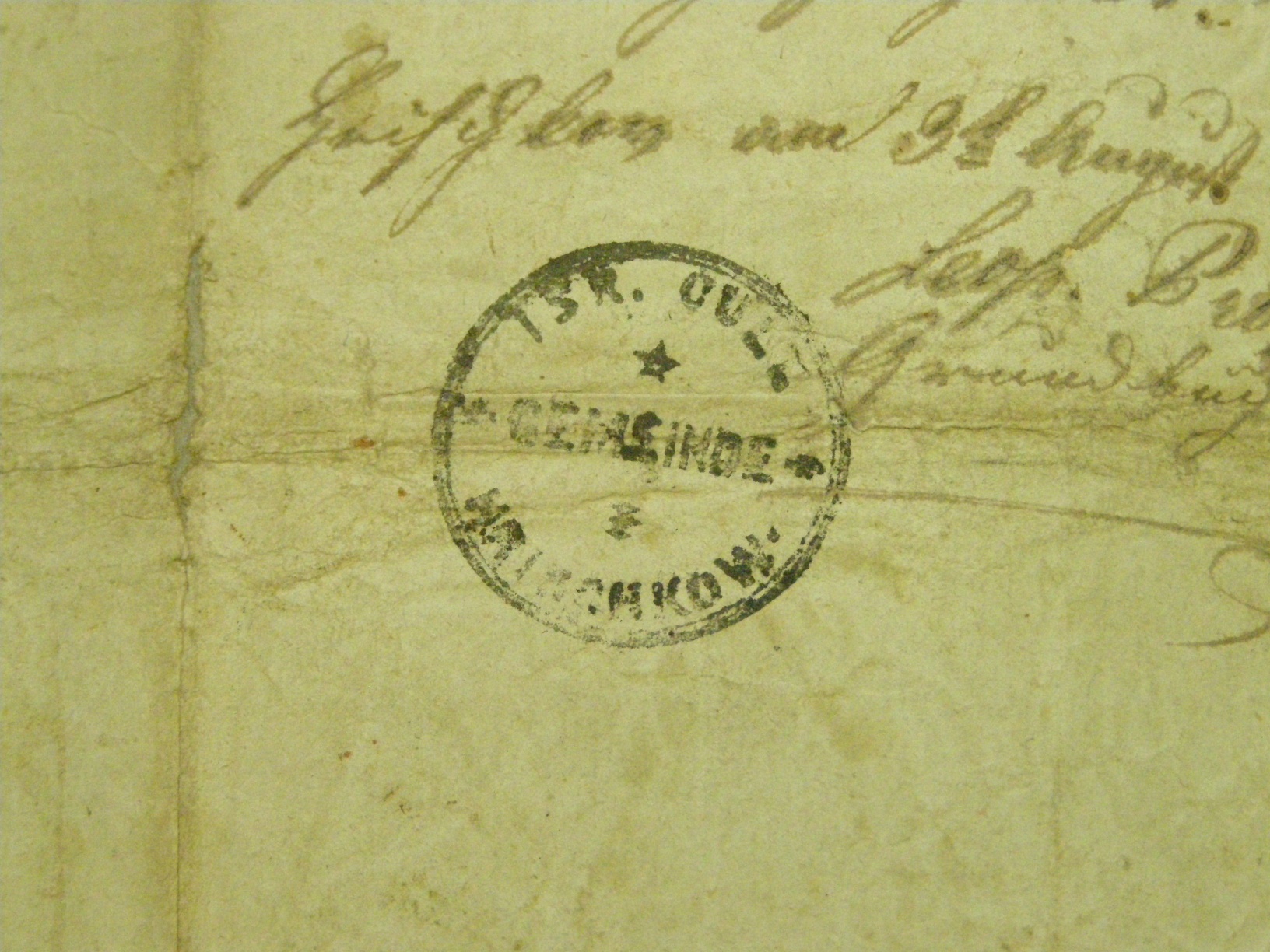 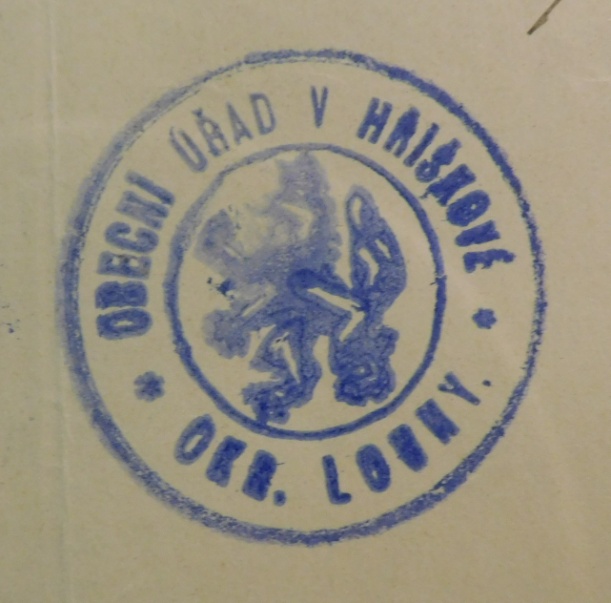 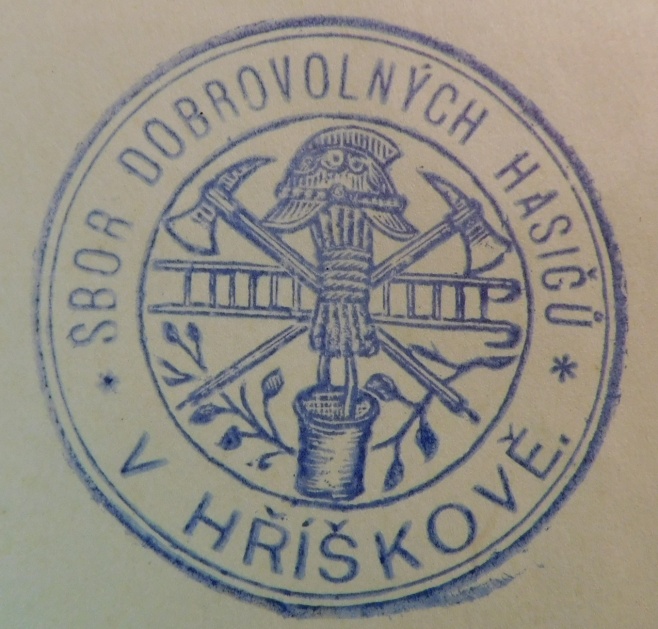 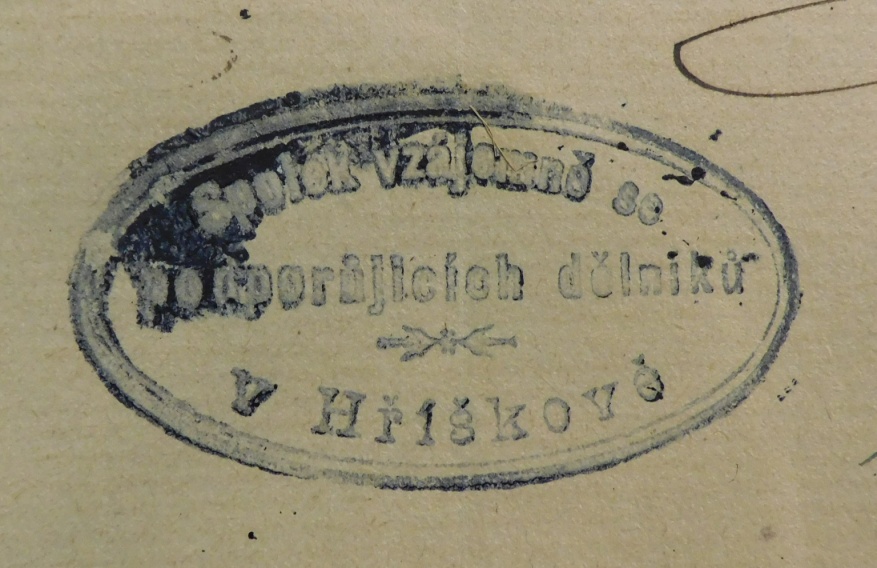 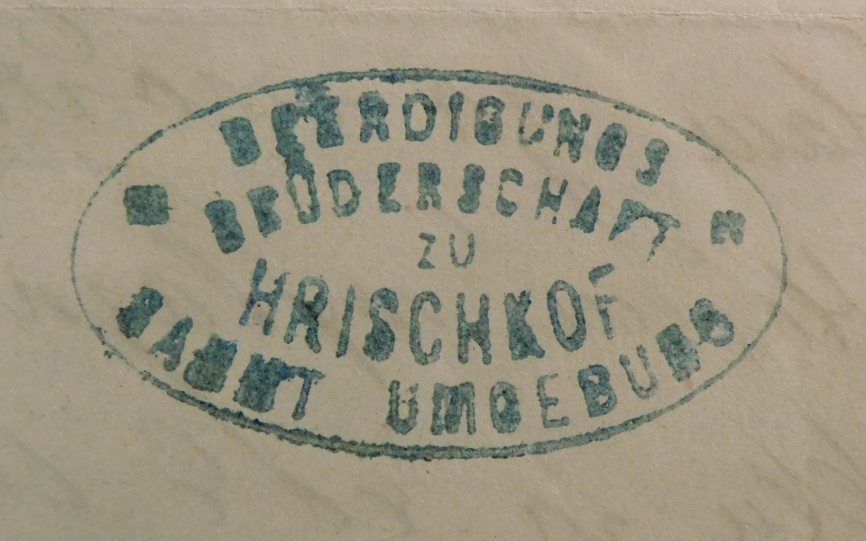 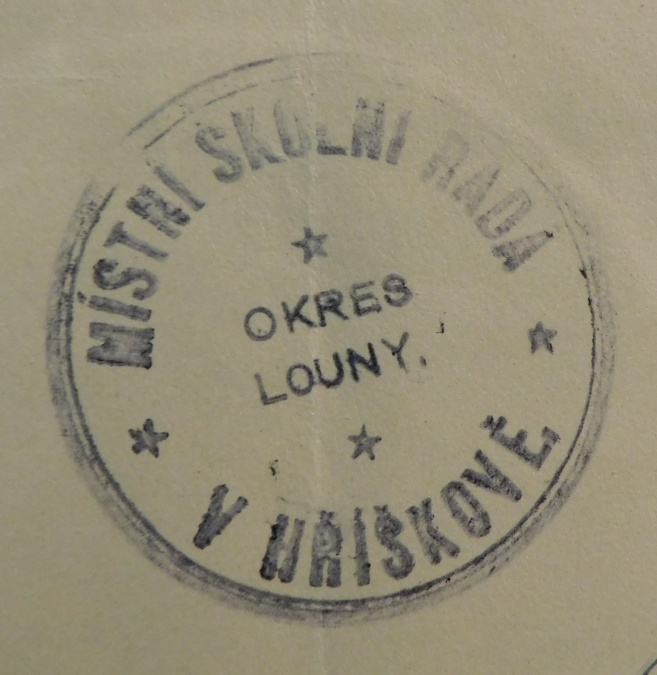 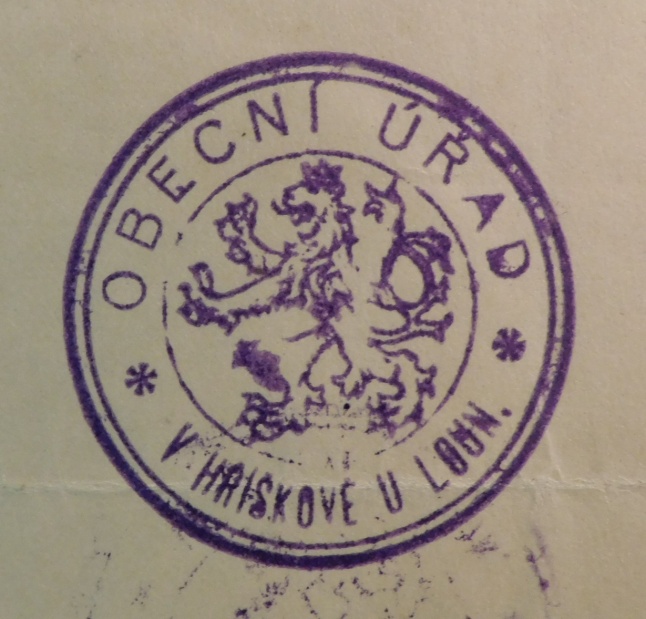 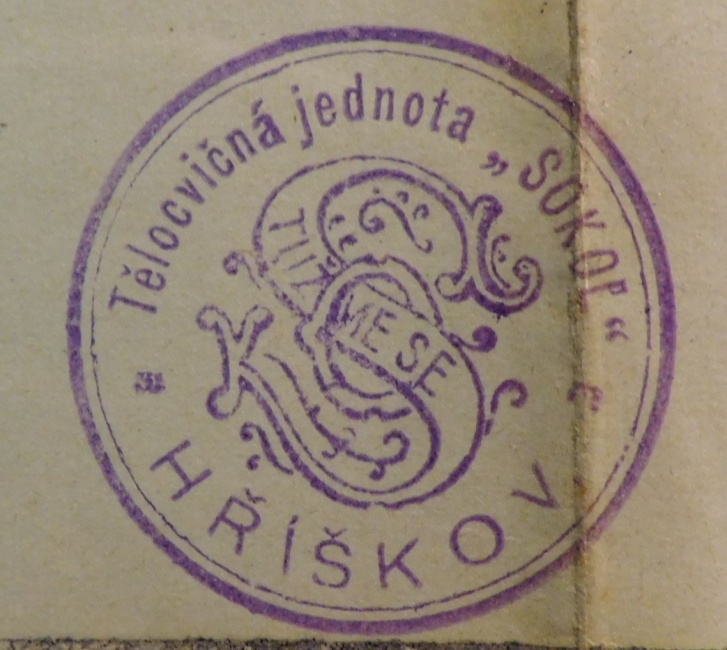 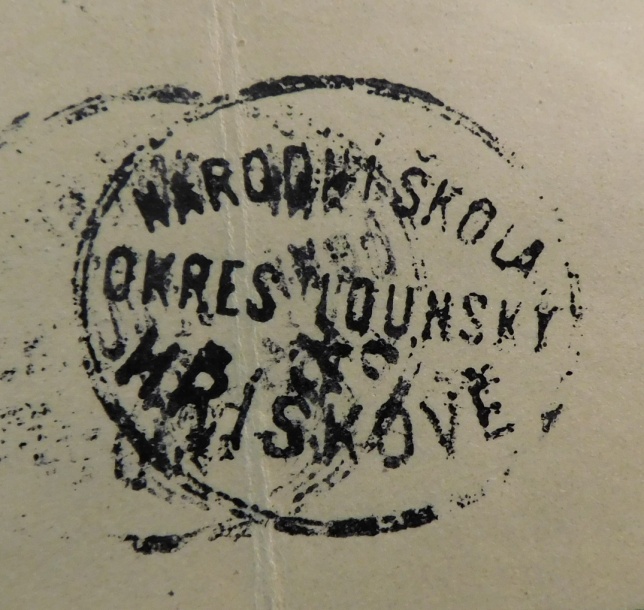 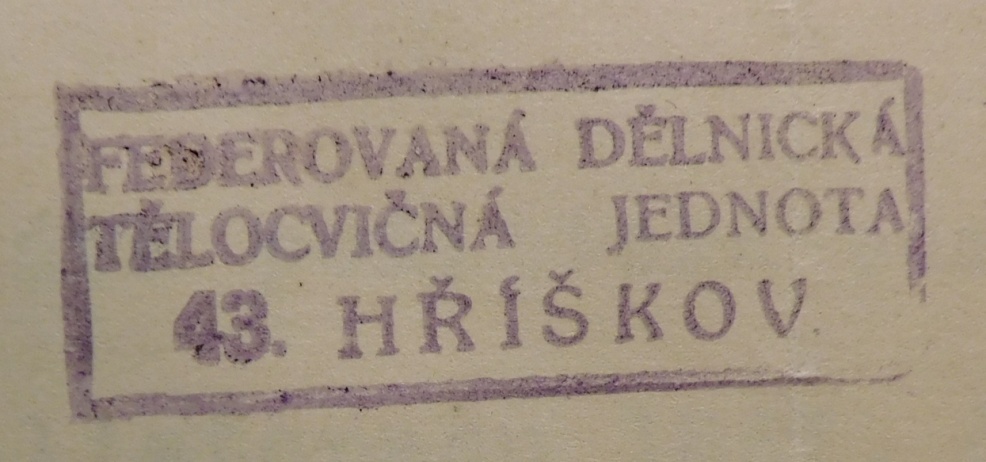 Obecní kronika
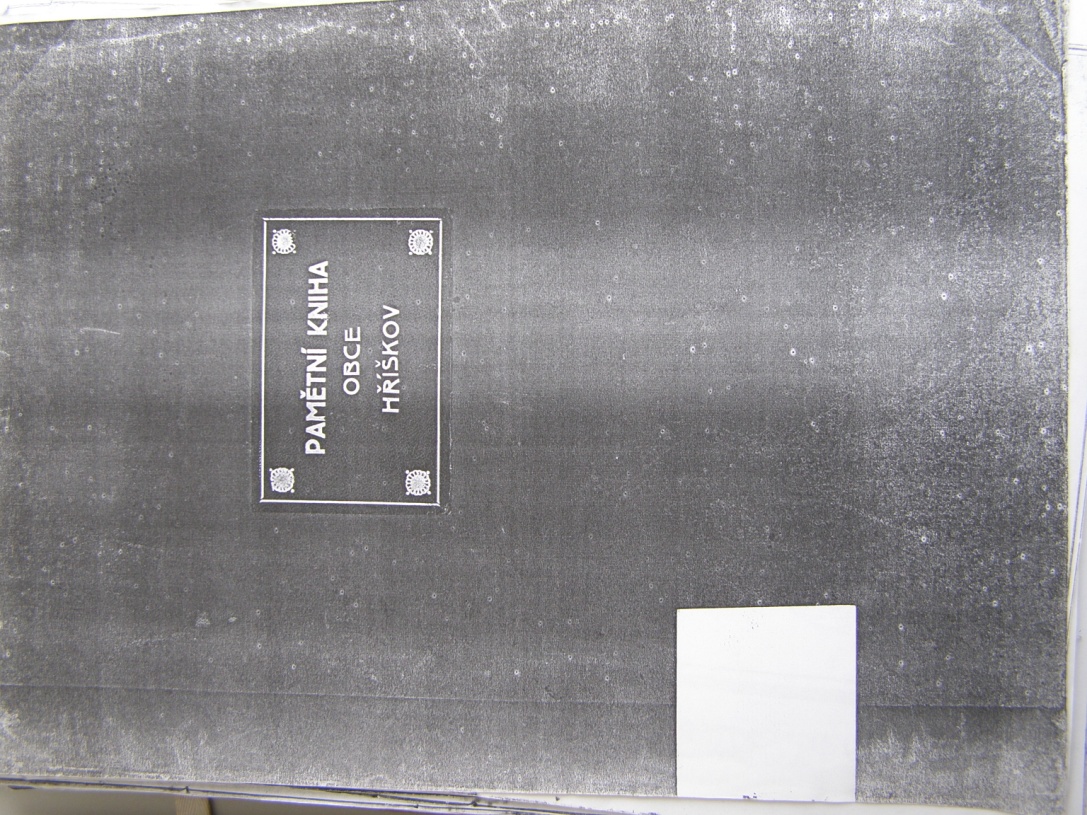 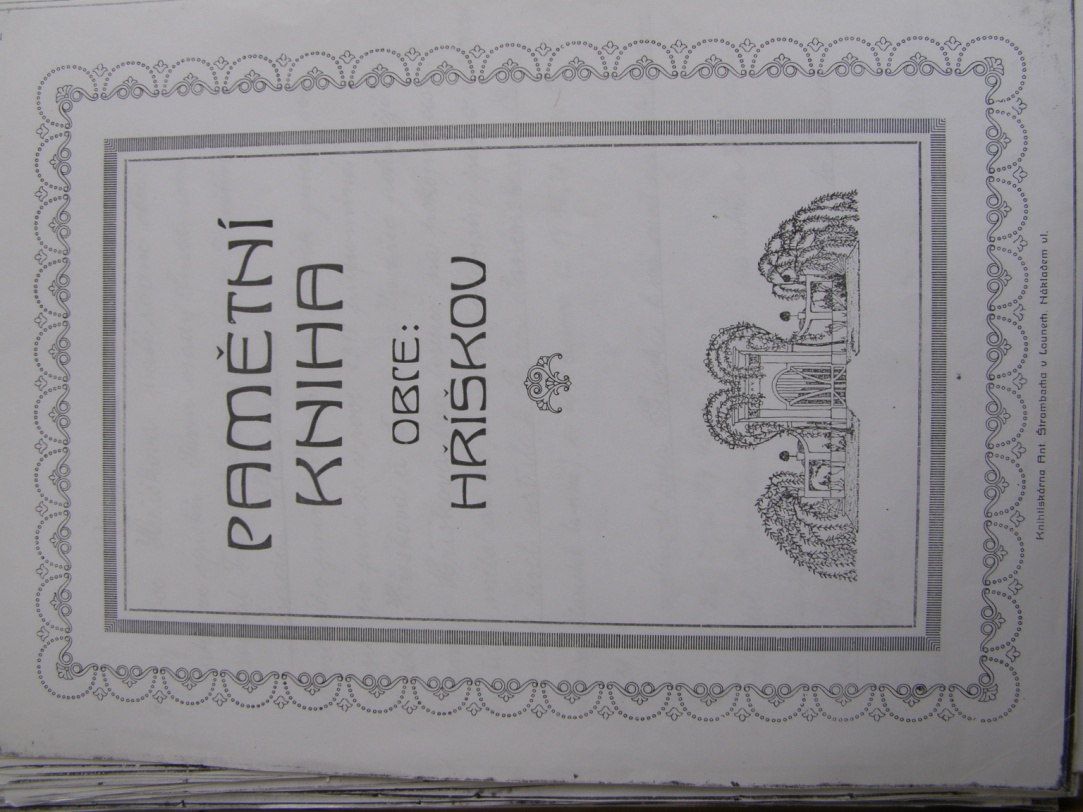 Václav Jirásek (AČ s. 147)
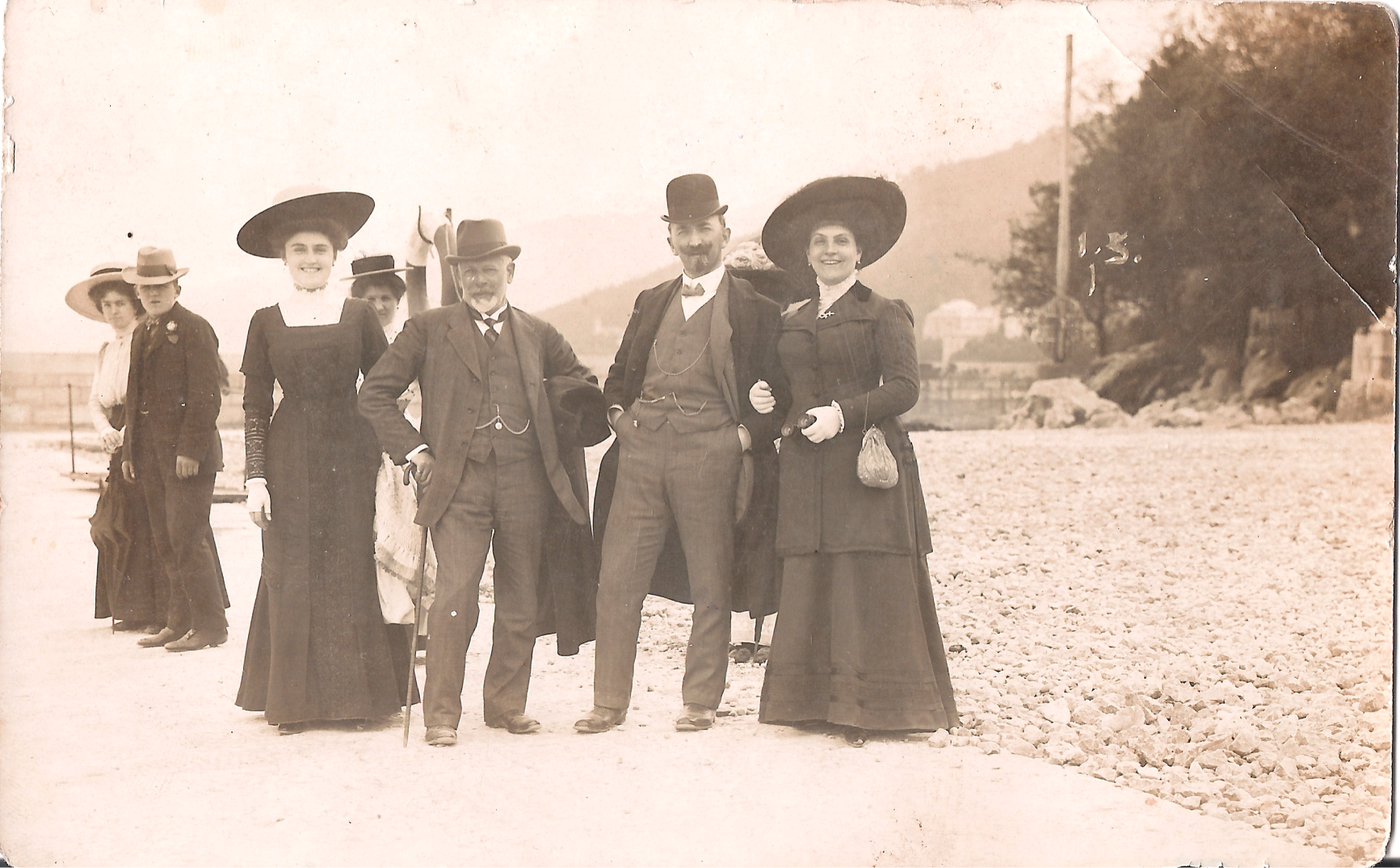 Ladislav Přichystal
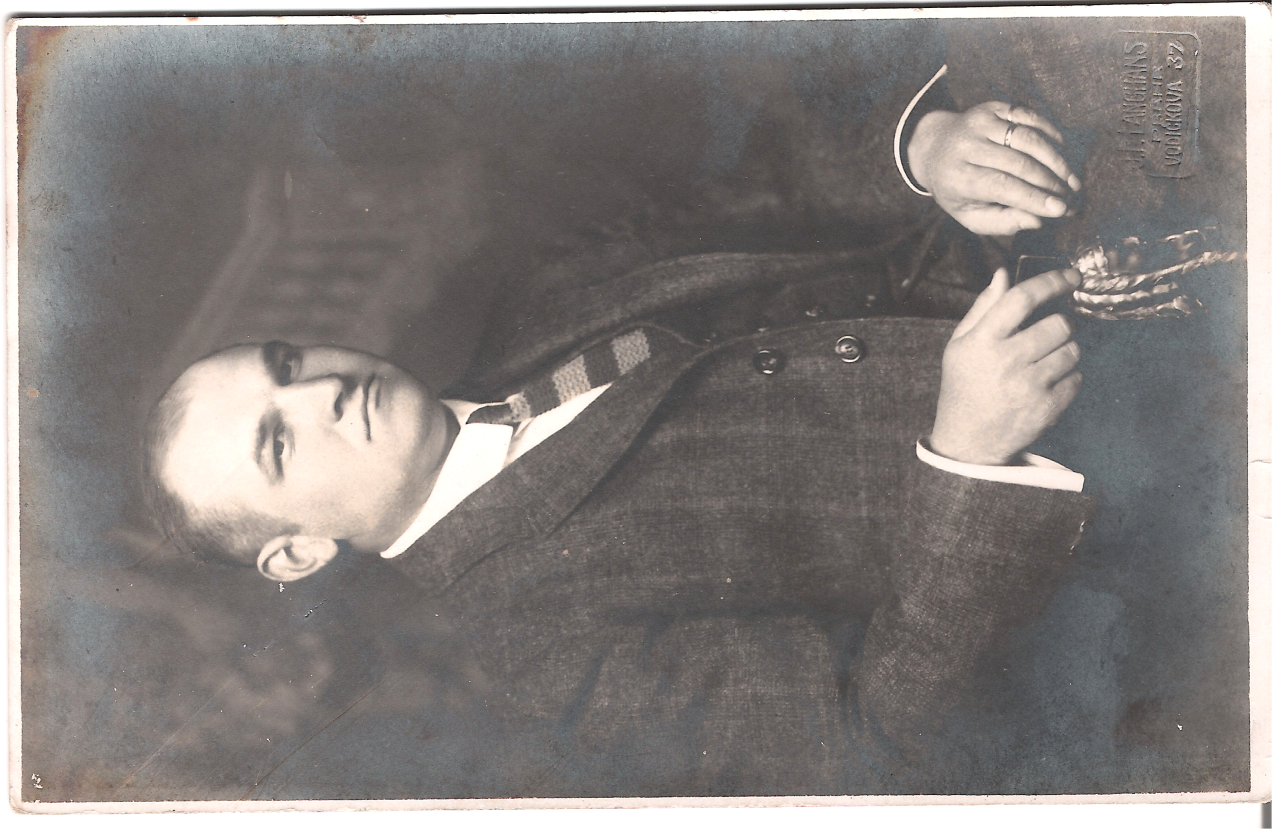 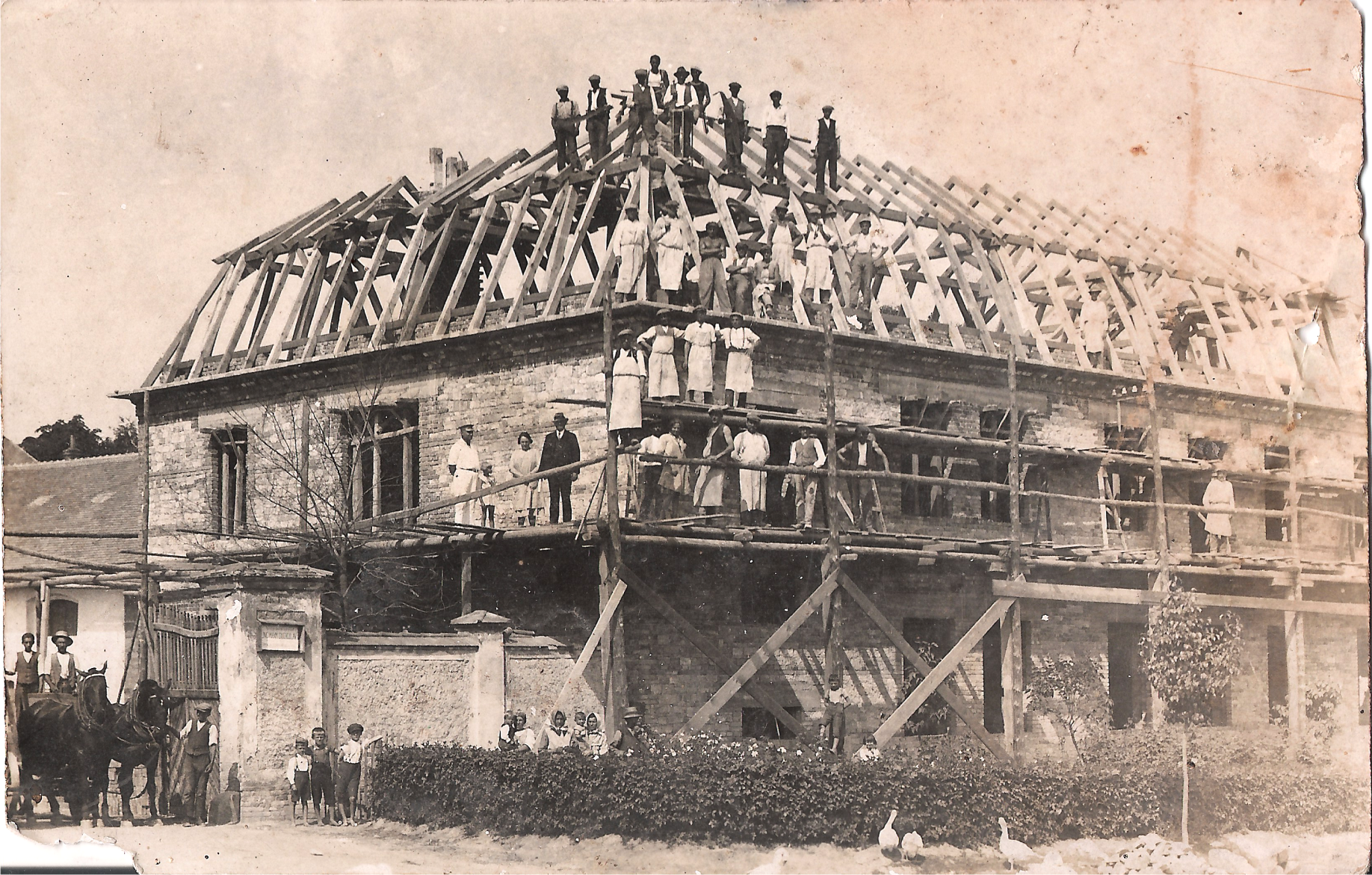 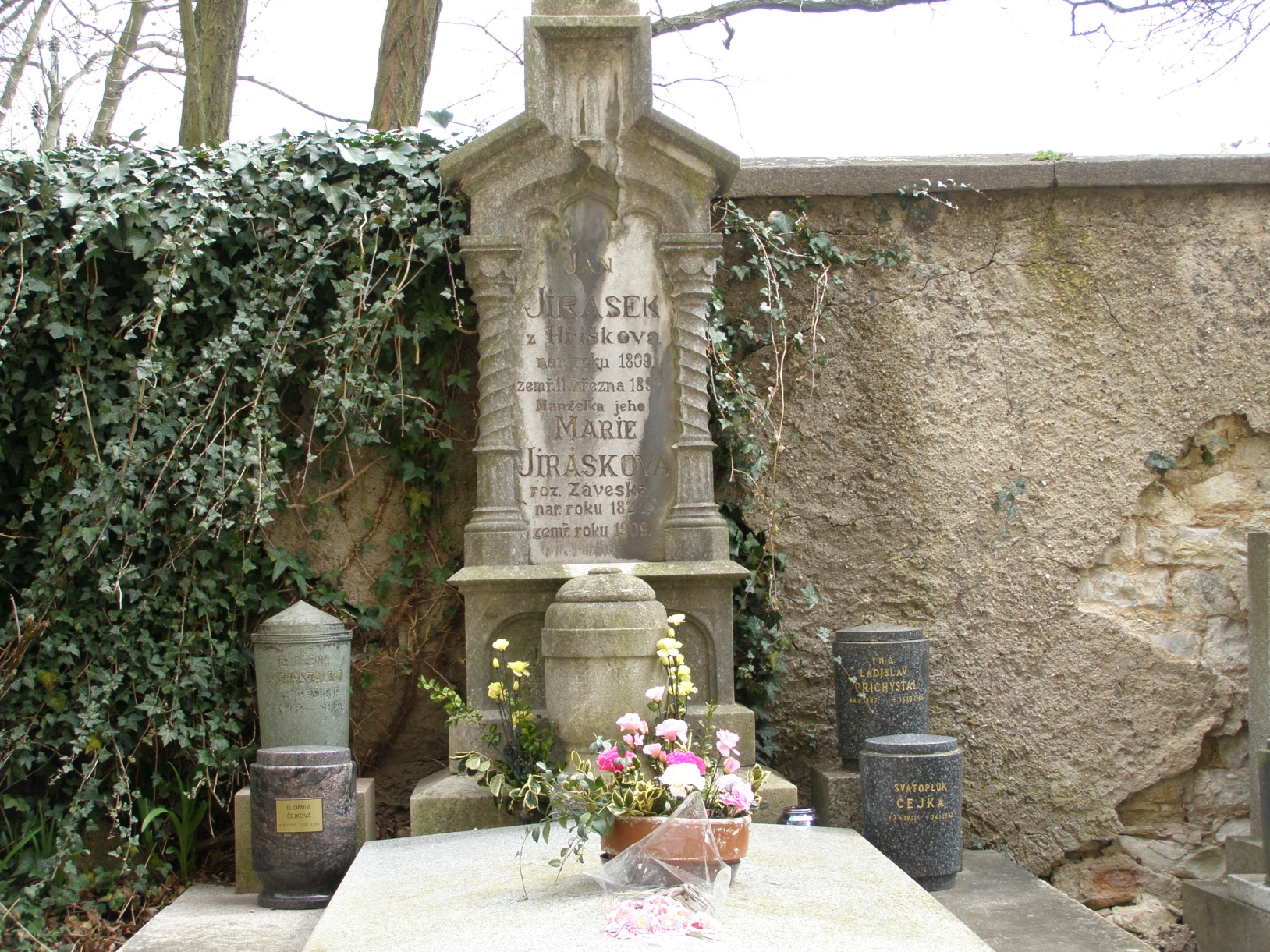 Problematika novodobé historie
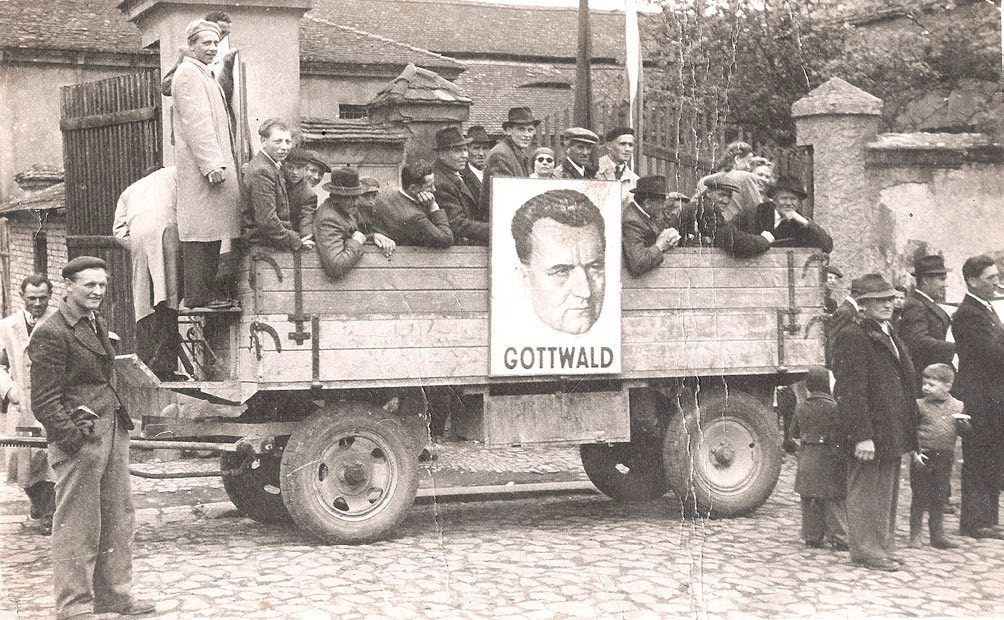 Počet obyvatel
původní lokace	25 usedlostí
1910		846 obyv.		159 domů 		(historicky nejvíce obyv.)
1930		757 obyv.		173 domů		(historicky nejvíce domů)
1950		513 obyv.		172 domů
1980		376 obyv.		122 domů		(historické minimum domů)
2001		283 obyv.		145 domů		(historické minimum obyv.)
2011		308 obyv.		155 domů		KONEČNĚ NOVÝ RŮST?
Děkuji za pozornost!
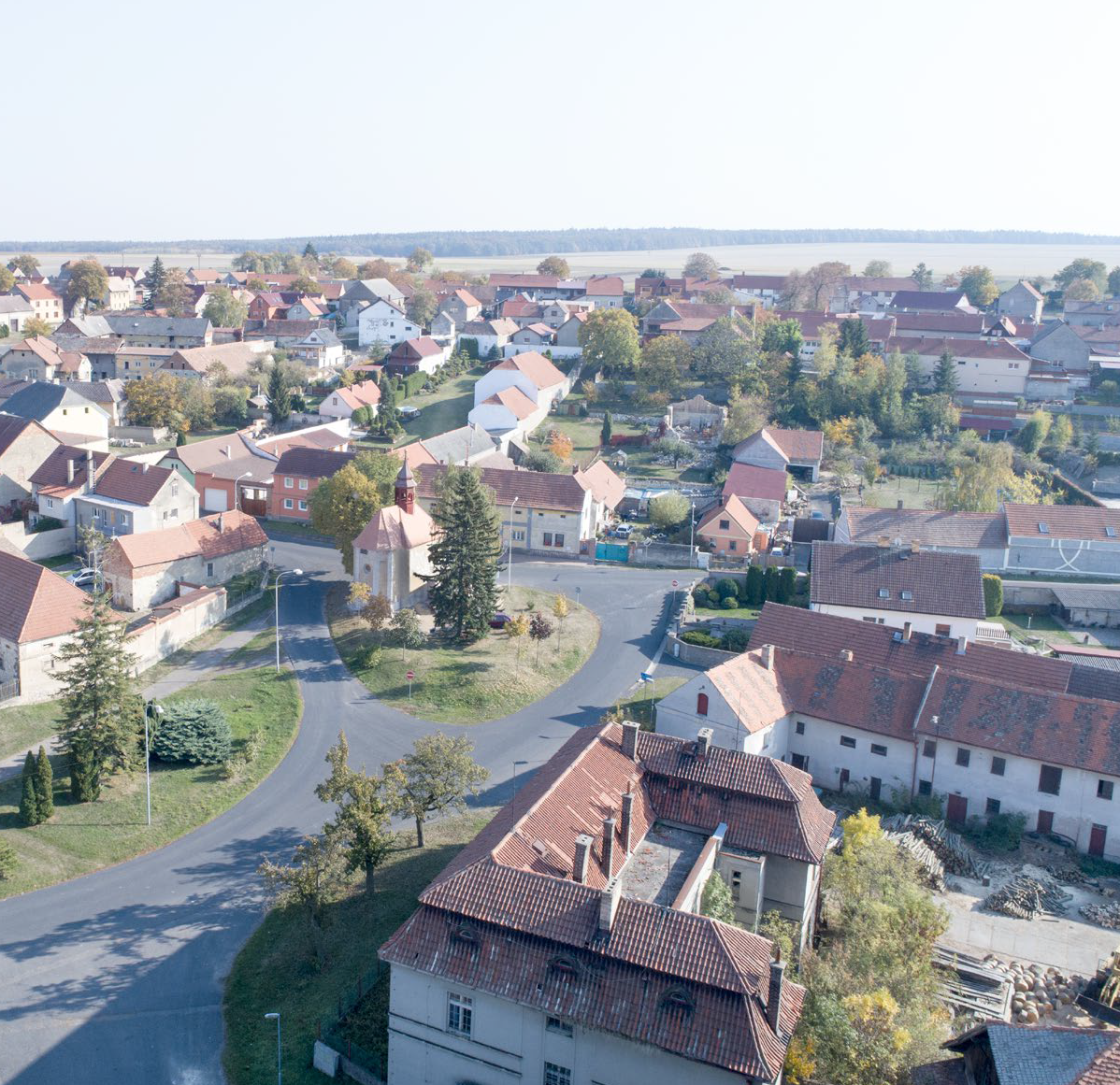